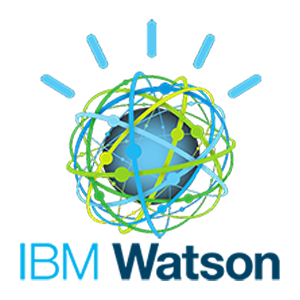 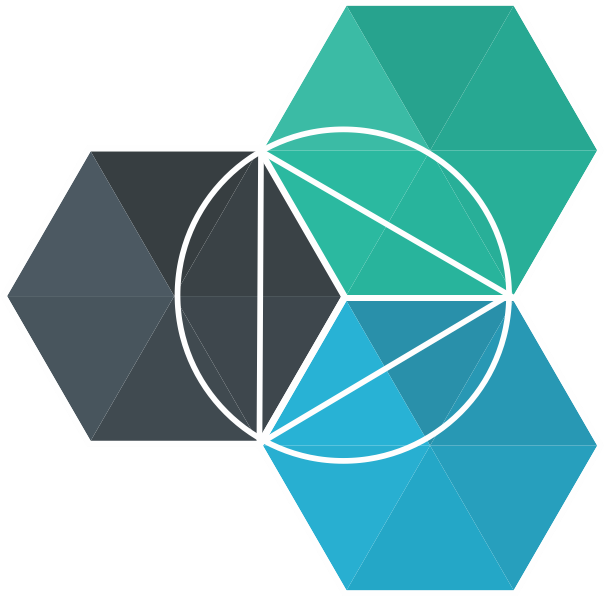 IBM Bluemix
Watson Cloud Services
Łukasz Ćmielowski, PhDAlexandre Quemy
IBM Analytics
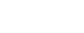 AGENDA
Watson Cloud Services overview

Introduction to Watson Machine Learning

Demo: Product Line Prediction
Watson Cloud Services overview
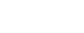 [Speaker Notes: Within this section we will show how within 5 minutes we can create and deploy basic Node.js application with github as a code repository using Bluemix platform.]
What is Watson?
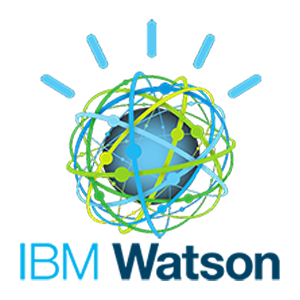 Watson equations
AI methods + NLP = Watson Core
Watson Core + (REST) API + Bluemix = Watson Cloud Services
Watson Cloud Services + Engineer imagination = Cognitive Era
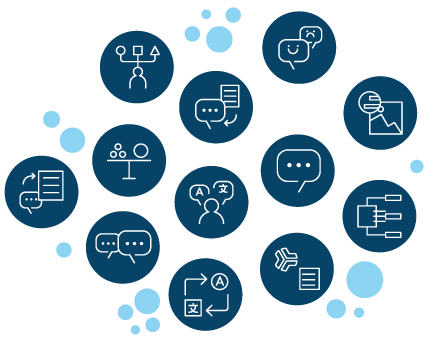 Watson Cloud Services
Generalities
• Each service provides a REST API.• Some services provide additional interfaces (e.g. Websocket). • Bluemix Cloud Service to deploy applications.• SDK for: Java, Python, Node.js, iOS, Unity. 
Development tools
• Using the Bluemix web interface.• Using the Eclipse IDE (dedicated pluggin).• Using the Cloud Foundry CLI (PaaS by VMWare).
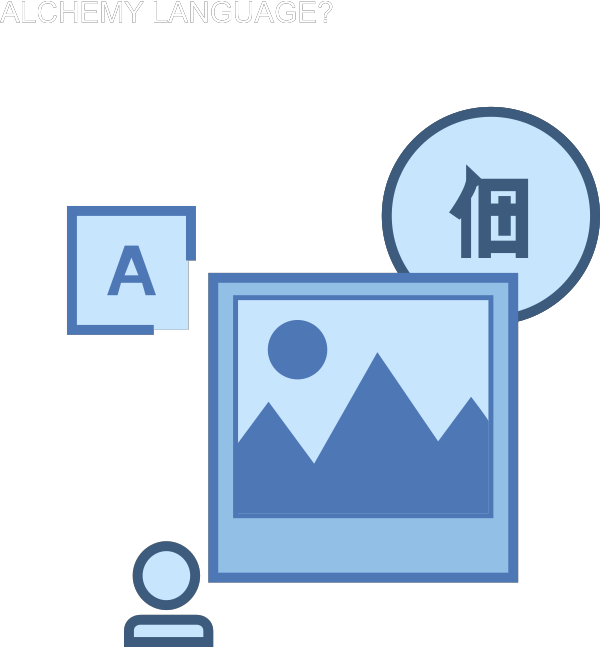 Watson Cloud Services – Alchemy Language
Collection of API for Natural Language :
• Entity Extraction• Sentiment Analysis • Keyword Extraction • Concept Tagging• Relation Extraction • Taxonomy Classification • Author Extraction• Language Detection• Text Extraction • ...
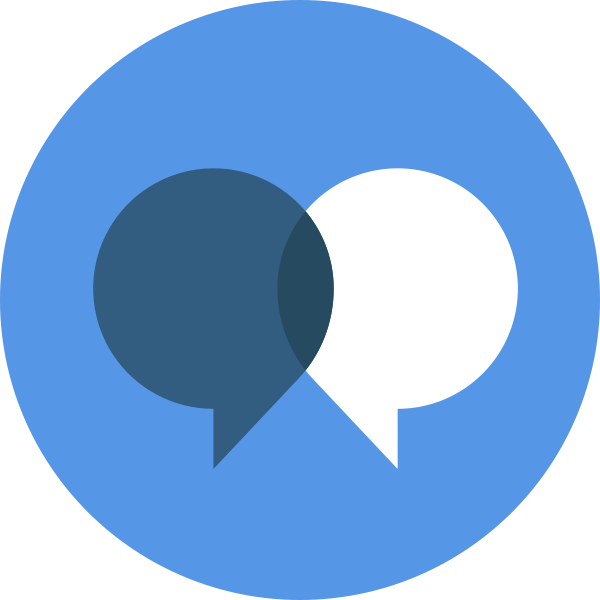 Watson Cloud Services - Conversation
Features
• Creation of natural language dialogues• Include pro le tracking for learning• Visual builder tool
Use cases
• Ordering online• First line online support• Intelligent home automation
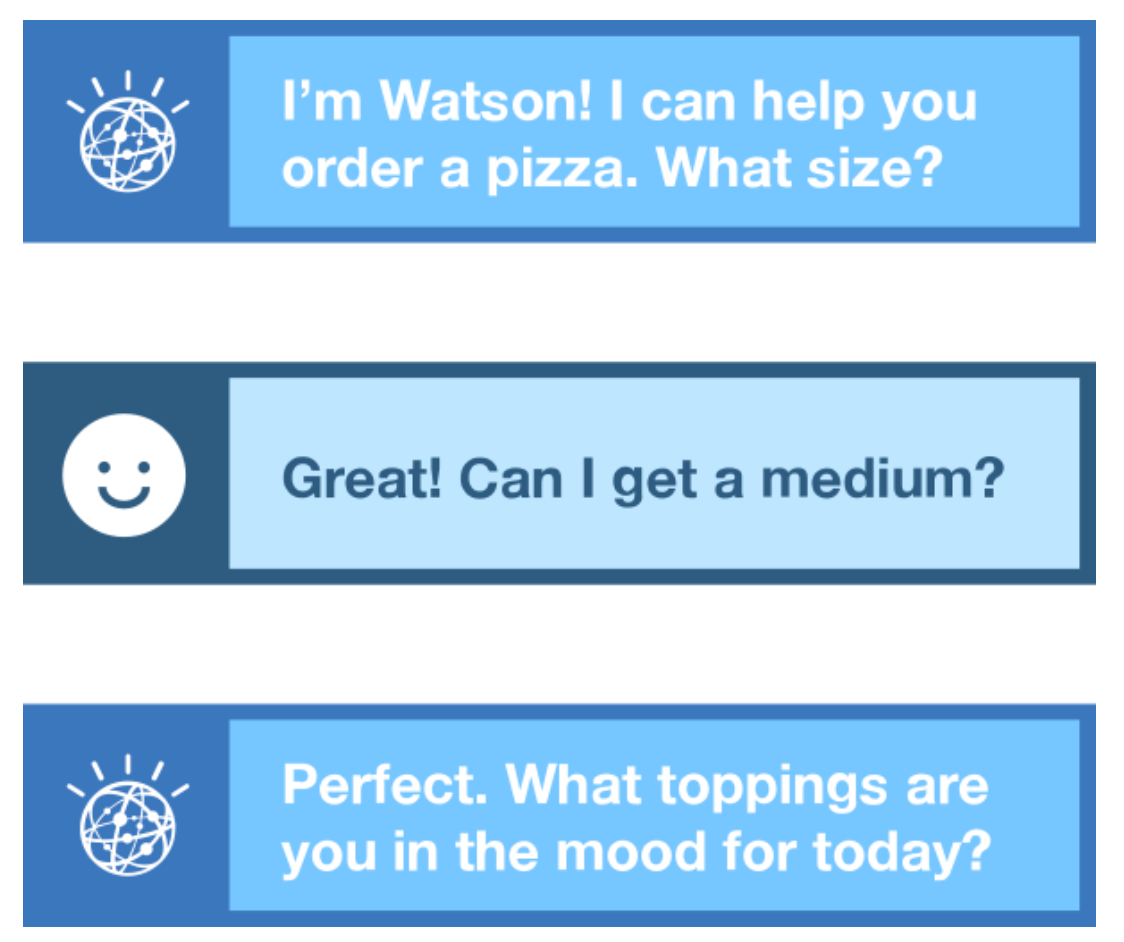 Watson Cloud Services – Natural Language Classifier
Features
• Deep learning classification for Natural Language queries• Provide classification with con dence interval 
Use cases
Automatic tagging of content, classification of emails,intelligent dialogues.
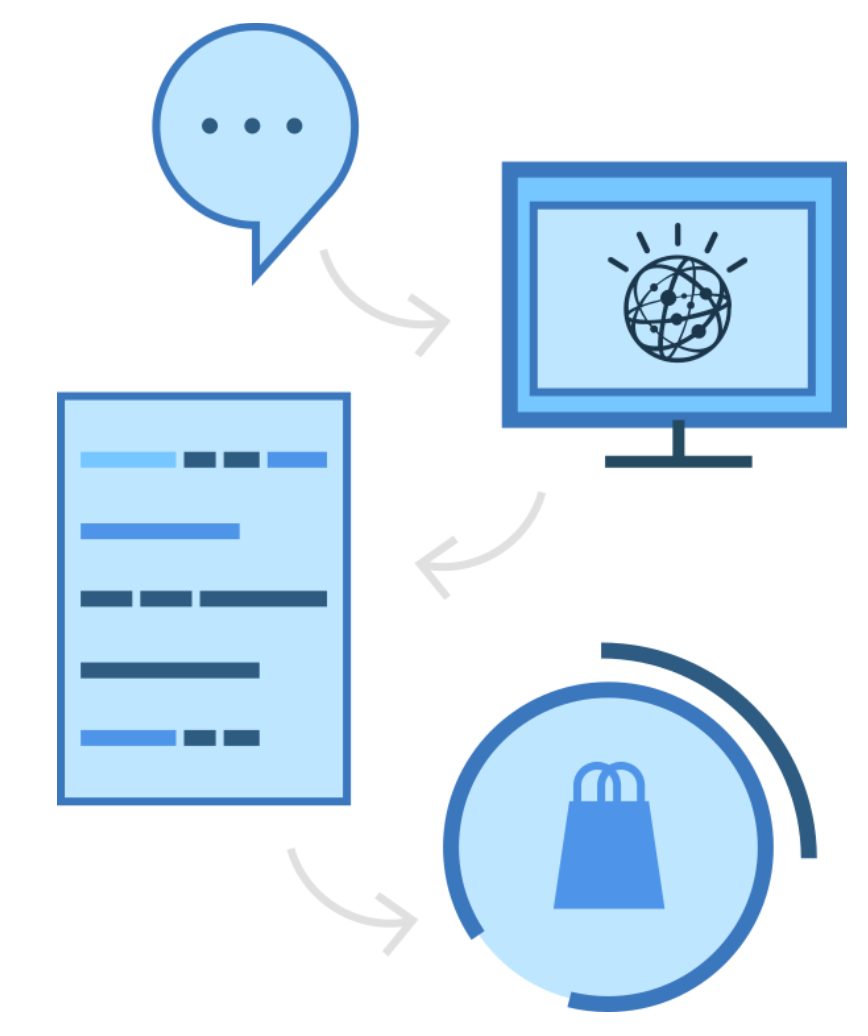 Watson Cloud Services – Personality Insight & Tone Analyzer
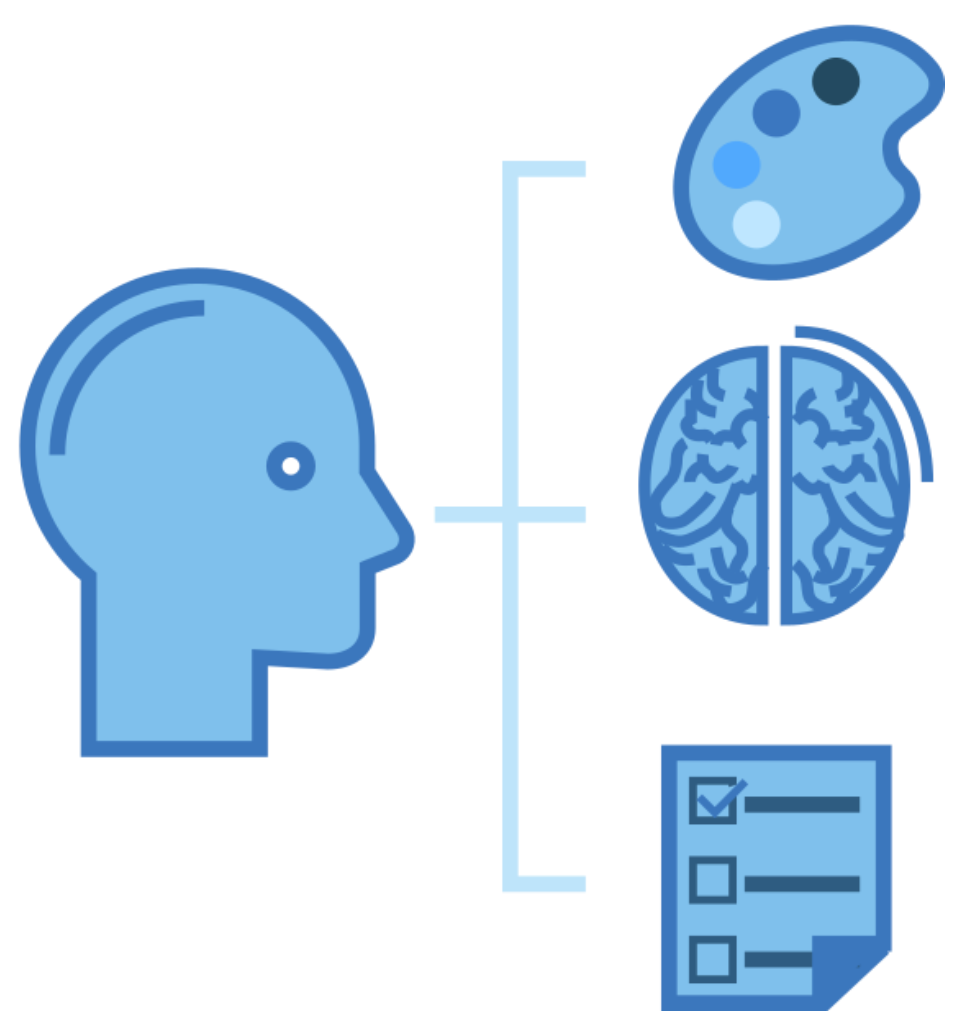 Features
• Personality (Five Factors Model), needs and values extraction• Needs at least 1.2k words.• Any source: twitter, book,... • Analyze emotion and language tones in text• Provide Emotion, Language and Social analysis
Use cases• Individual customer service or marketing, job applicant analysis, market analysis. • Study on the impact of your anouncements
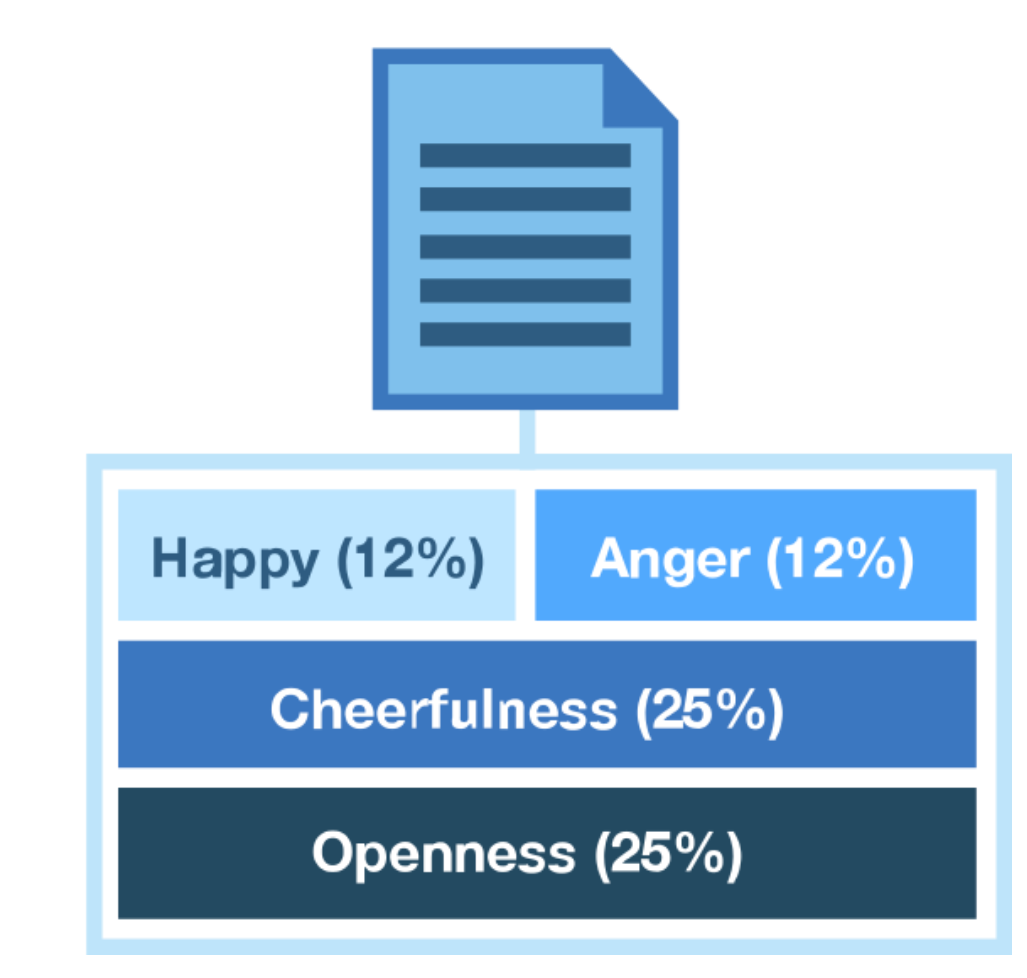 Watson Cloud Services – Speech to Text & Text to Speech
Features
• Speech recognition to text output• Stream or recorded input• Several languages supported• Keyword extraction.• Low latency audio synthesis• Several languages supported• Specific words pronunciation tuning through the REST API 
Use cases
Accessibility, transcription of conferences or meetings.
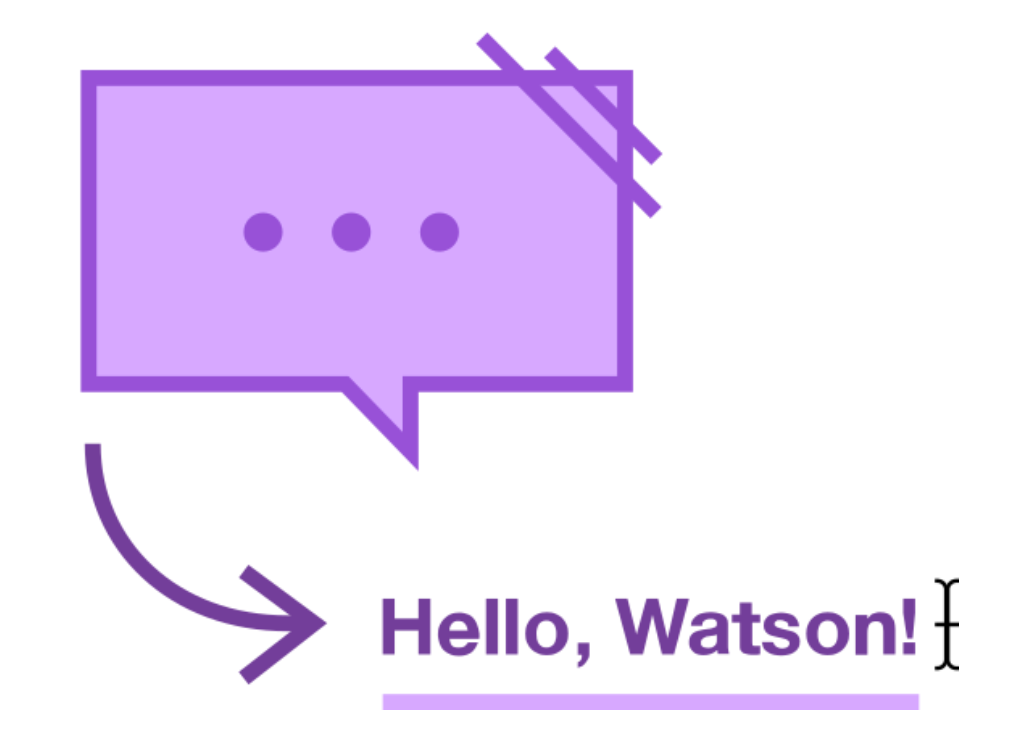 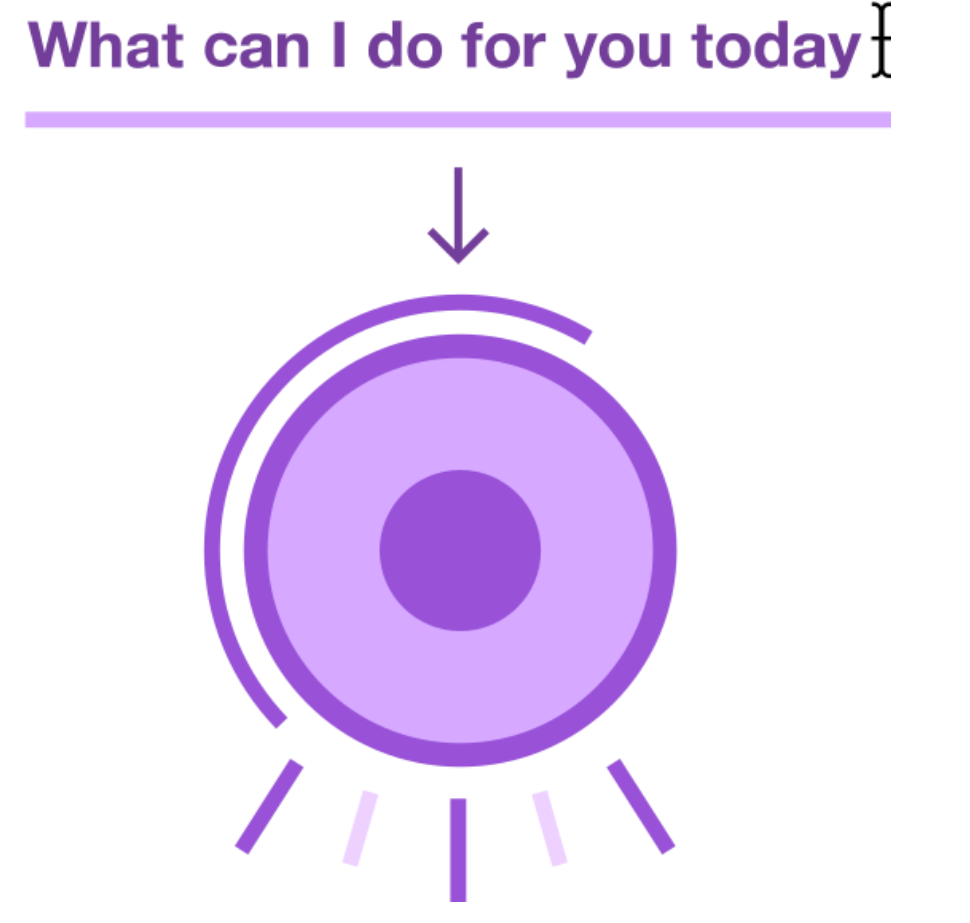 Watson Cloud Services – Visual Recognition
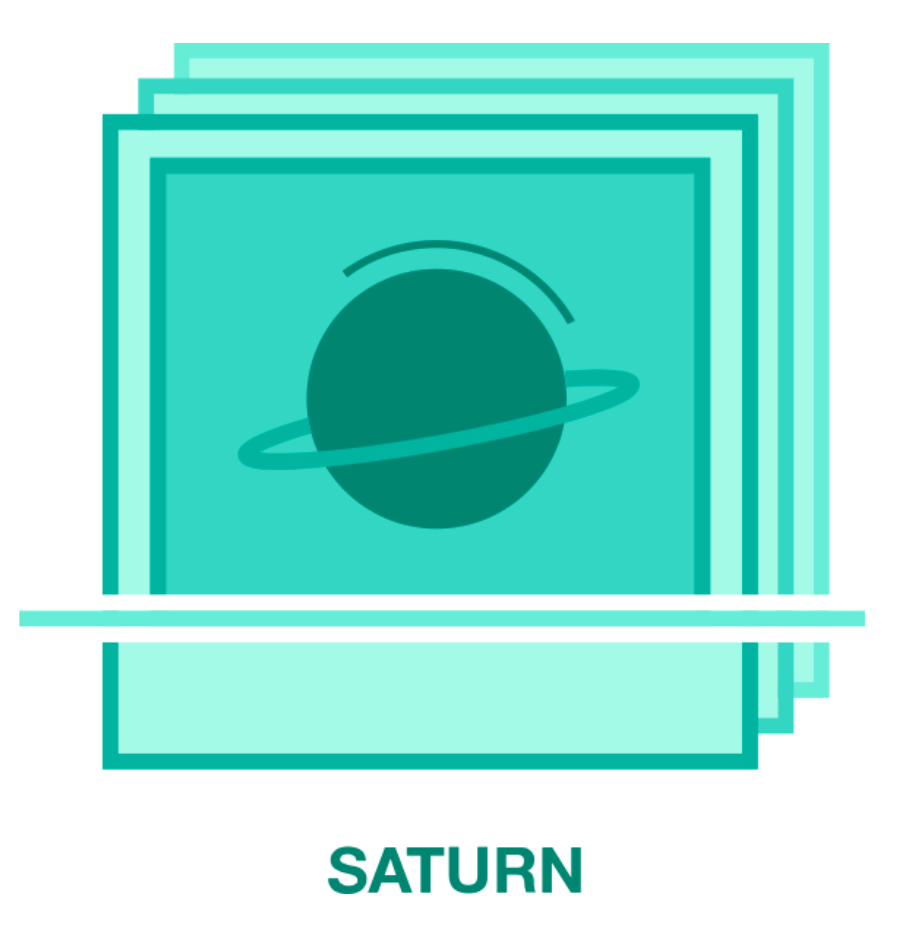 Features
• Deep-learning methods to classify images• Can be train with your own model• Face, words, persons detection• Age estimation, tagging and classification• Similar content suggestions
Use cases
Automatic organization of images, social media segmentation.
Watson Cloud Services – Others
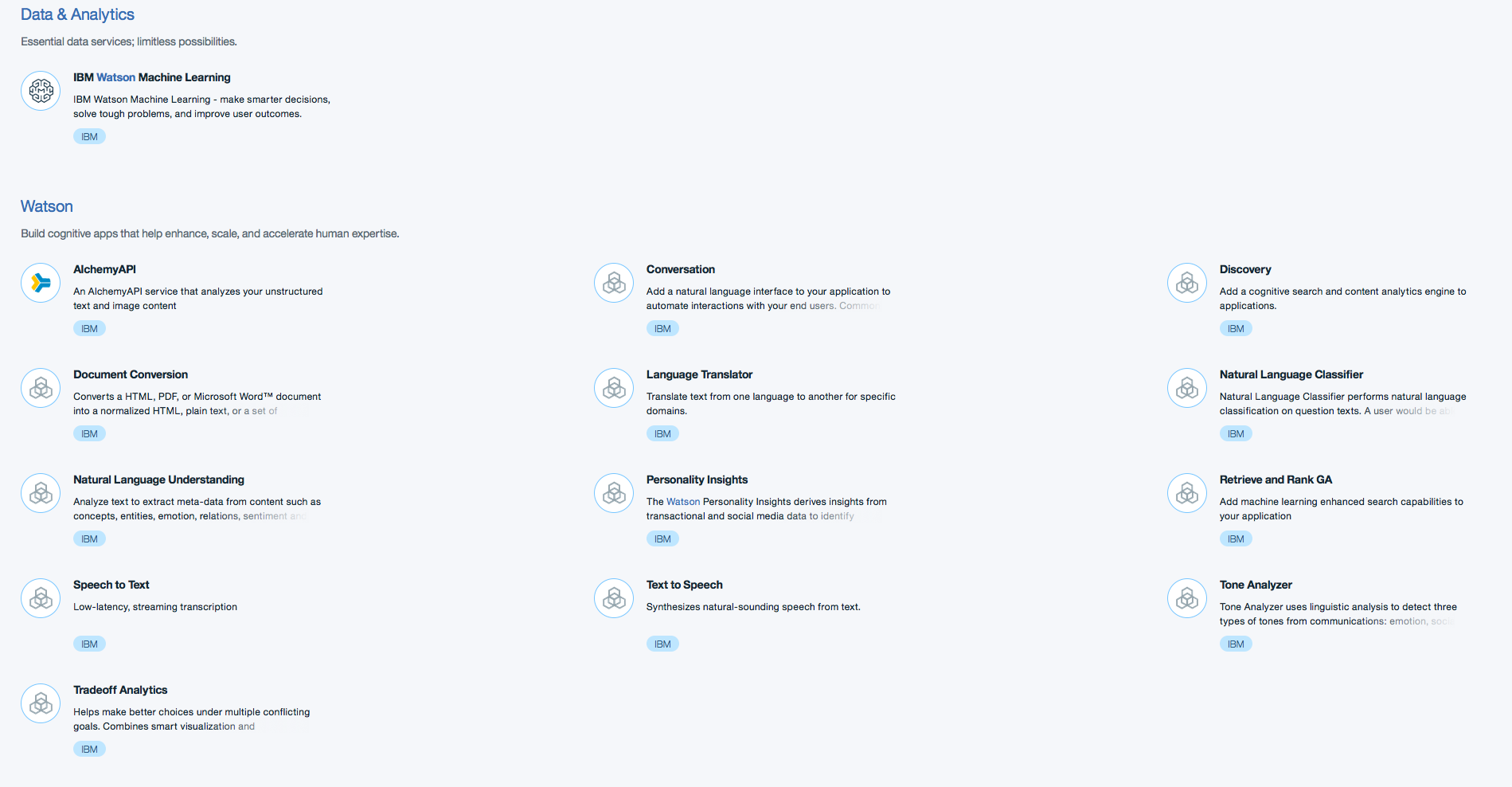 Introduction to Watson Machine Learning
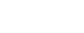 [Speaker Notes: Within this section we will show how within 5 minutes we can create and deploy basic Node.js application with github as a code repository using Bluemix platform.]
Watson Machine Learning
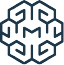 The gap between data scientists and operations is an overlooked pain point
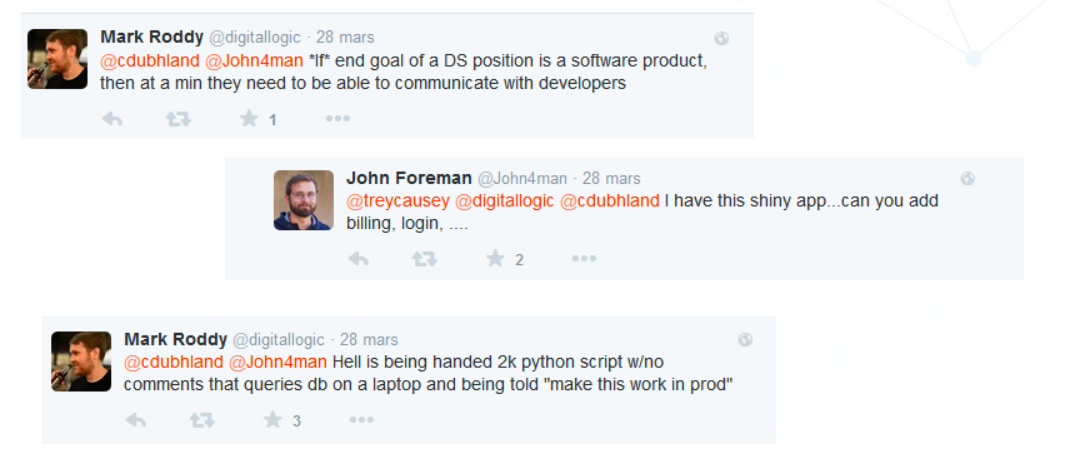 Watson Machine Learning
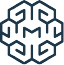 A place where data scientist meets with developer
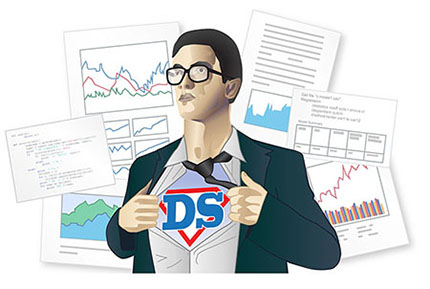 Watson
Machine
Learning
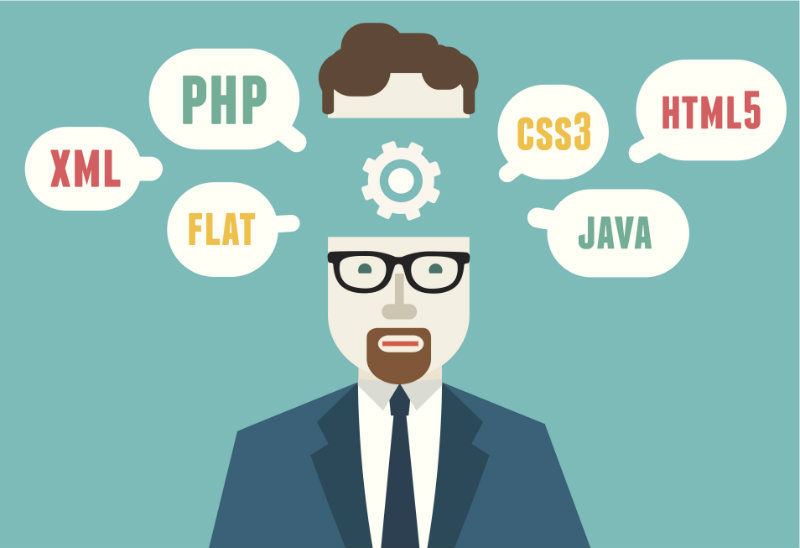 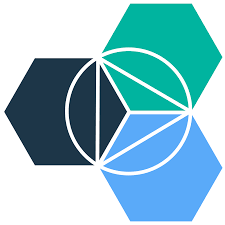 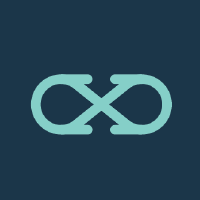 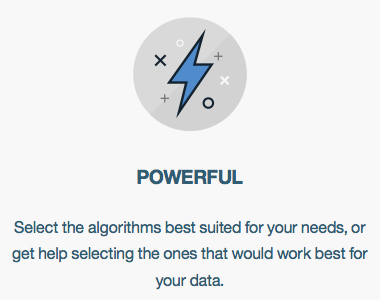 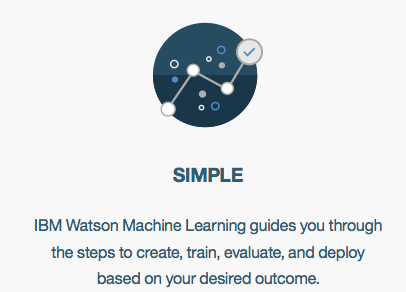 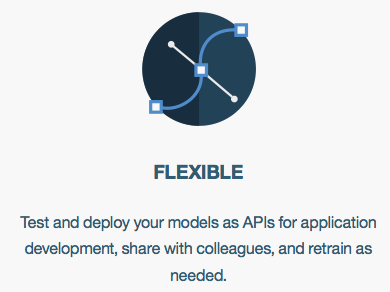 Data Science Experience
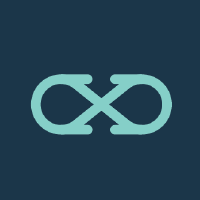 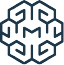 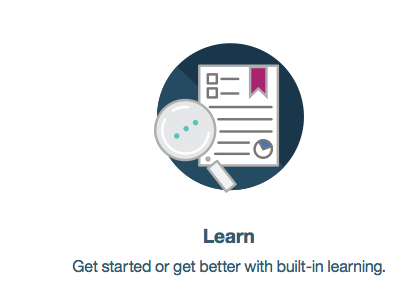 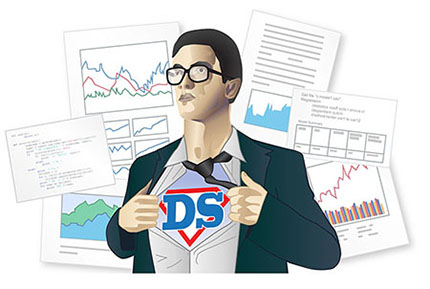 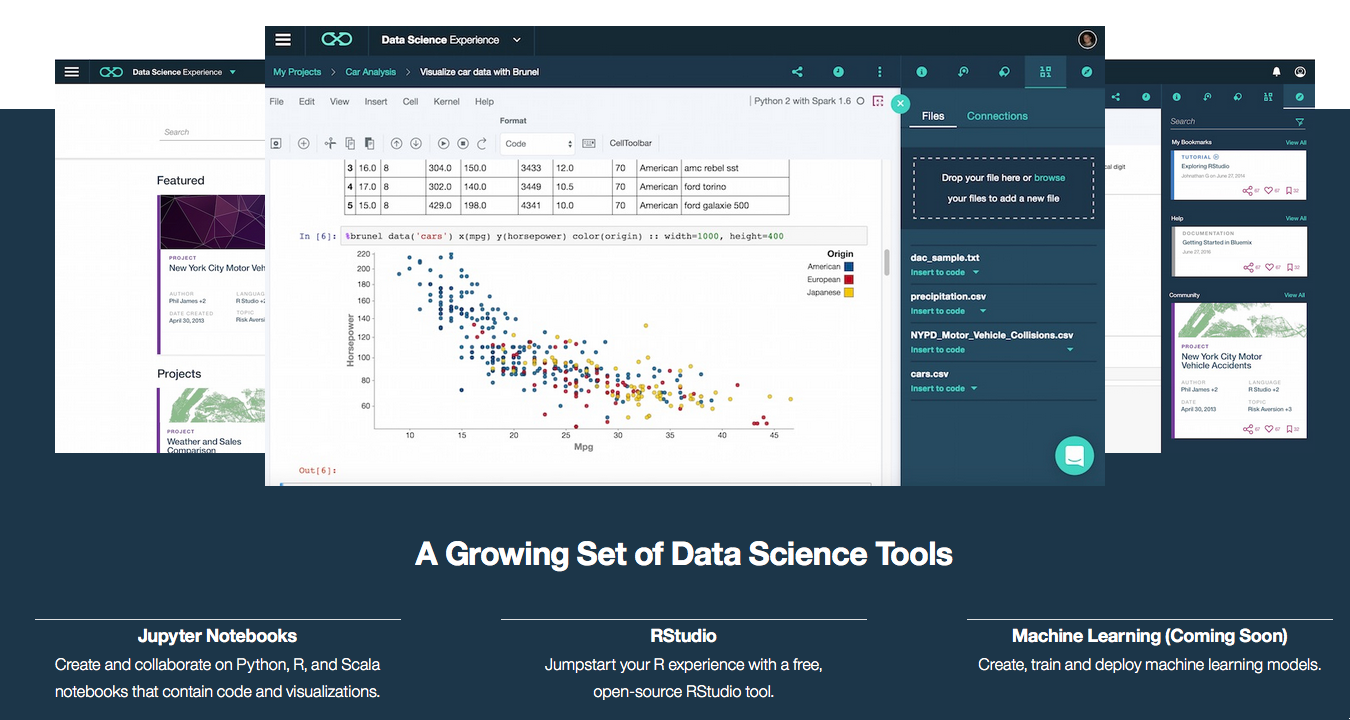 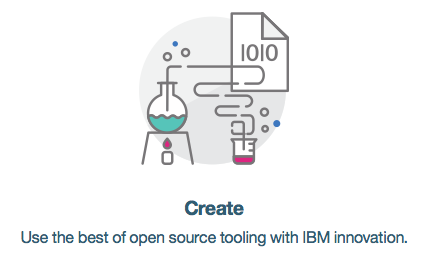 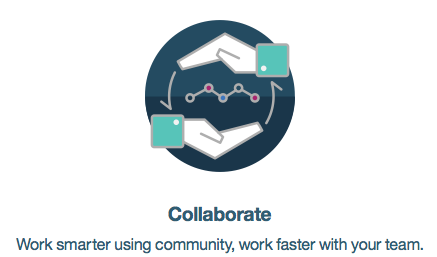 Bluemix
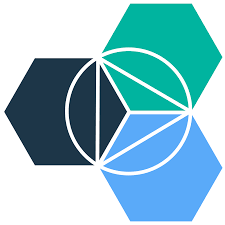 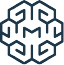 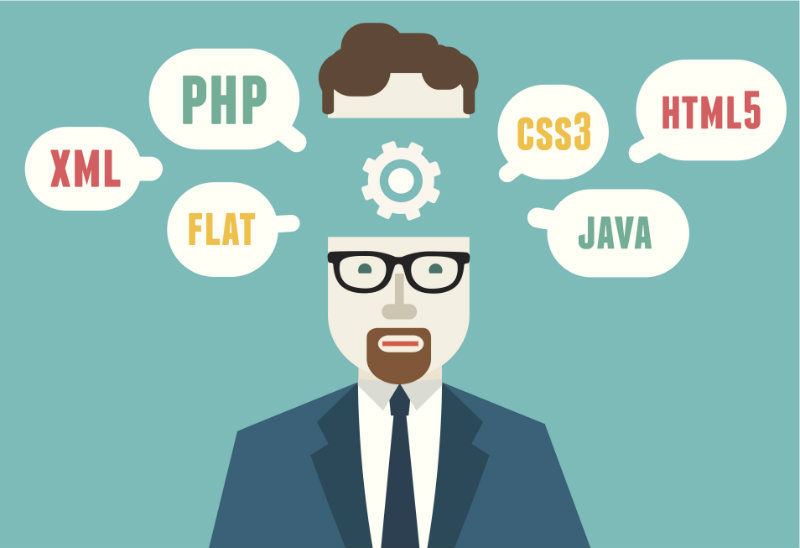 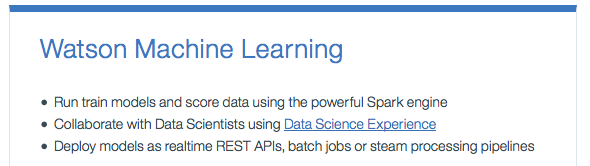 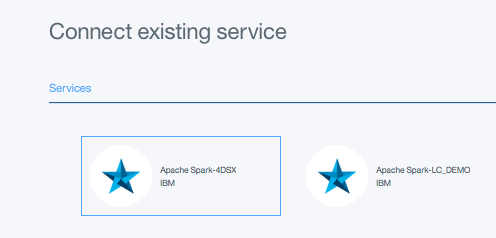 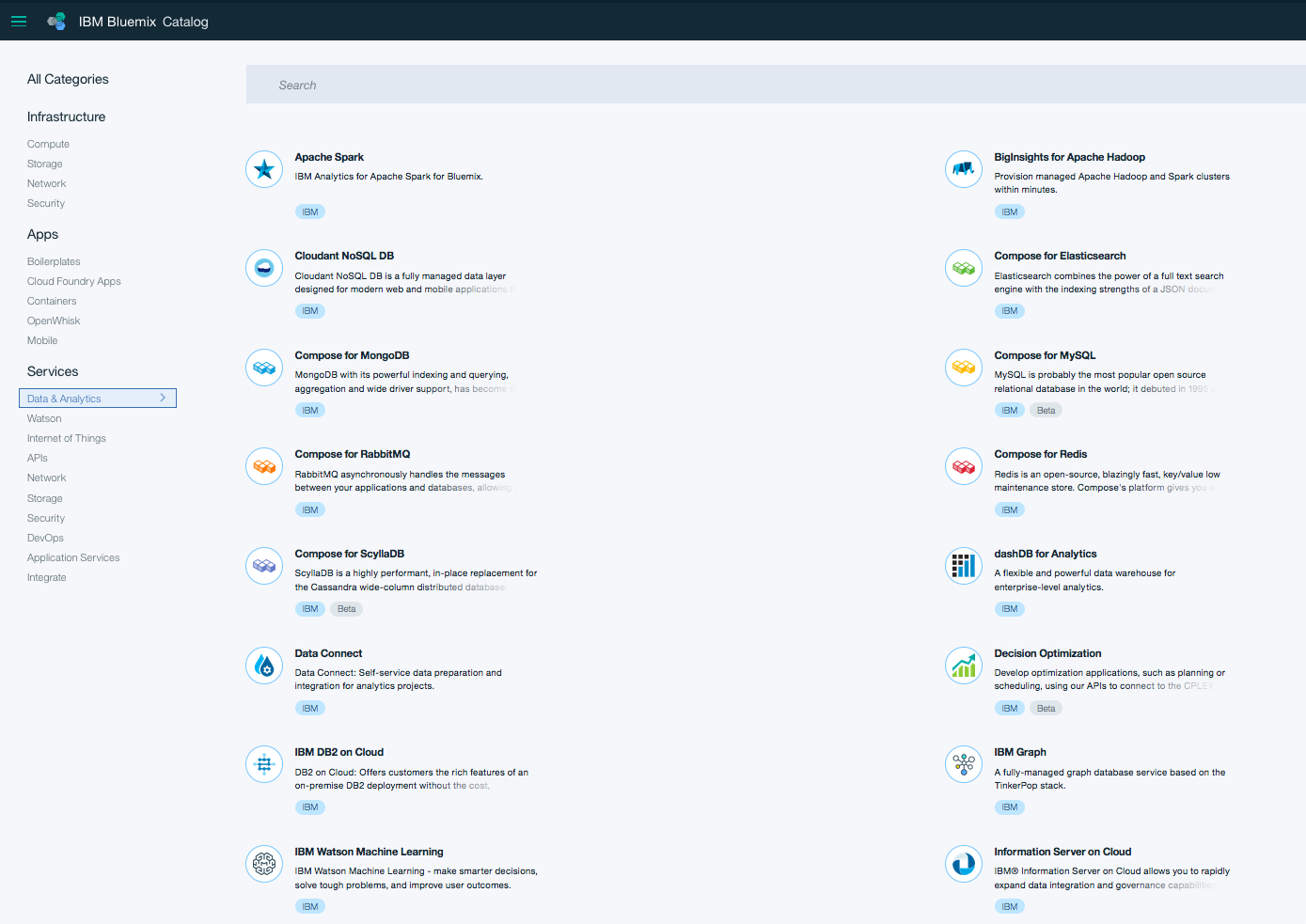 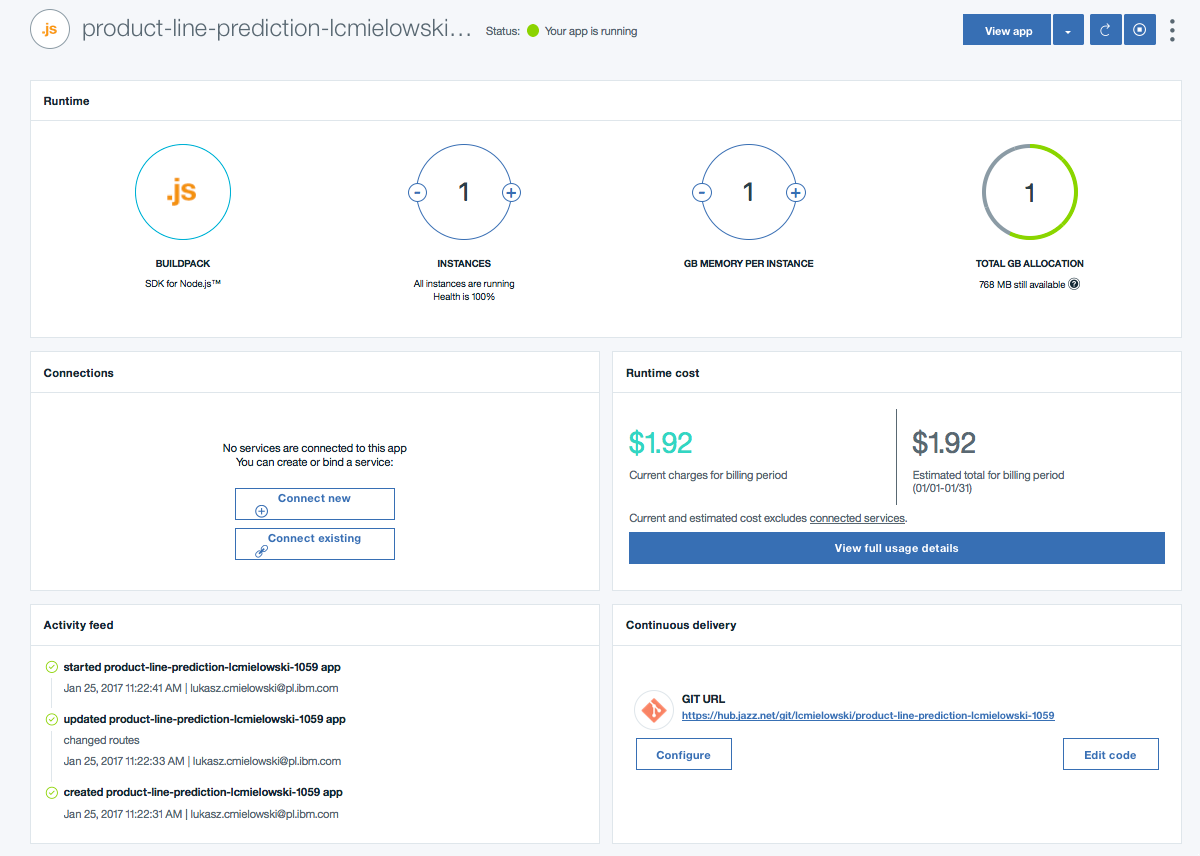 Watson Machine Learning
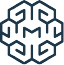 Workflow
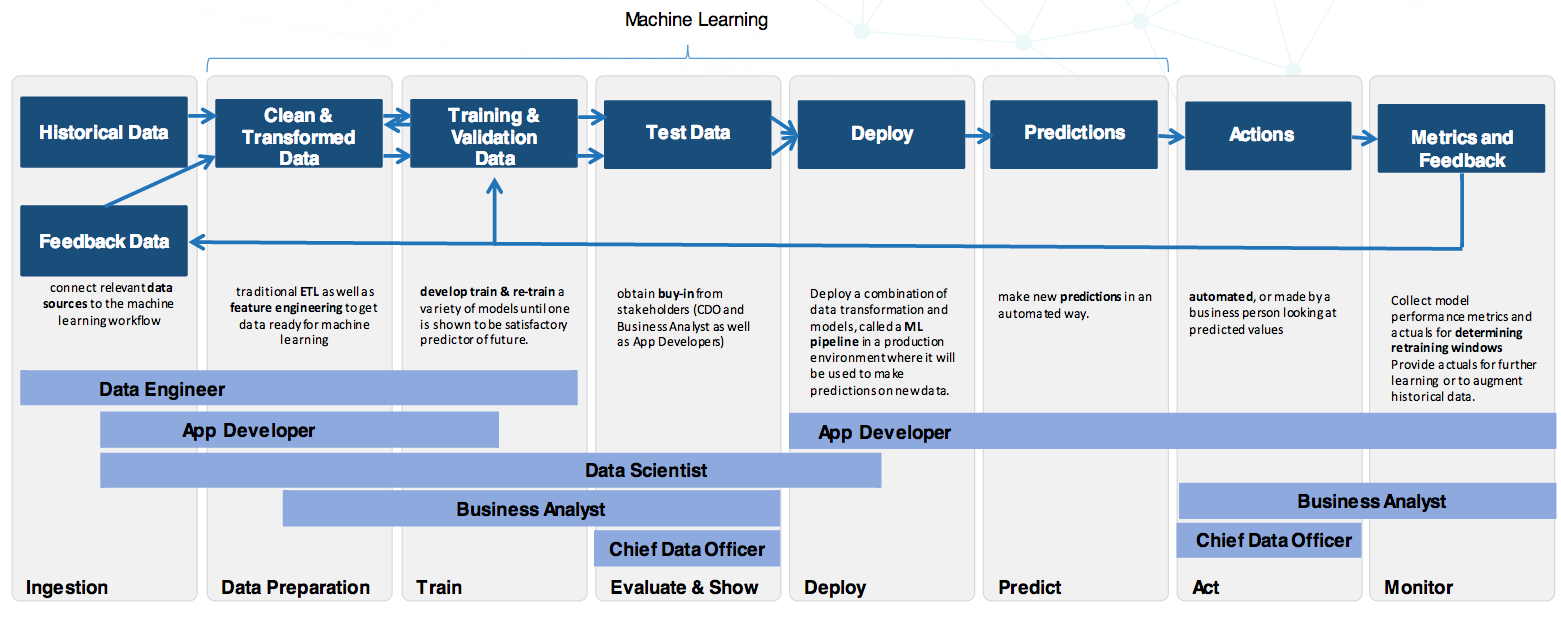 Watson Machine Learning – Sign up
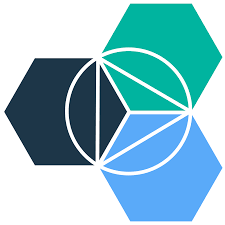 Sign up for Watson Machine Learning Beta
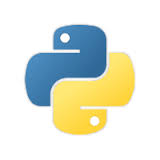 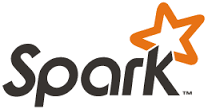 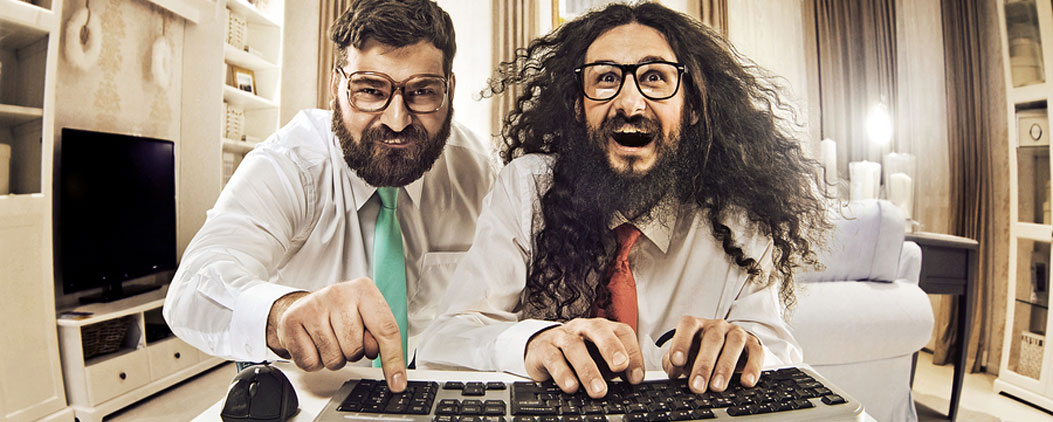 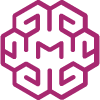 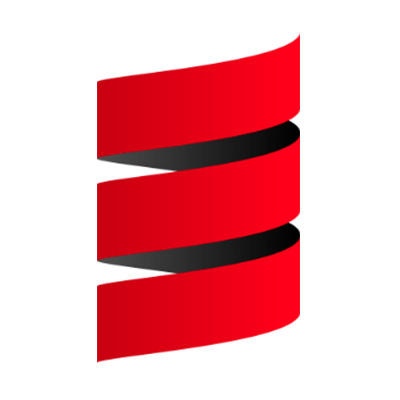 [Speaker Notes: For this demo session we have chosen real New York motor accident data. By using SPARK and Notebook on Bluemix we will show how data exploration and visualization can be easily done.]
Demo: Product Line Prediction
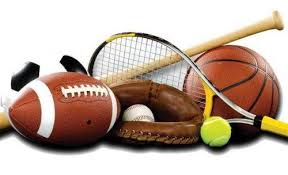 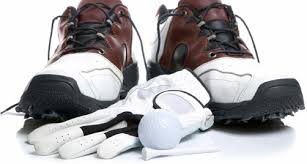 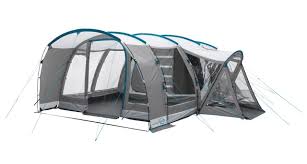 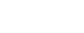 [Speaker Notes: Within this demo session we will show how to create and deploy basic Node.js application „Hello analytics” on Bluemix. 
We will also show how to create and connect github repository for our application on Bluemix. In the last part of demo session we will go through application overview dashboard, logs and binding additional Bluemix services to our application.]
Thank you
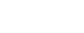 [Speaker Notes: Within this demo session we will show how Node.js application can use and display data from previously created model for customer satisfaction prediction.]